Mastering PL/SQL Programming
Exceptions, Logging, Debugging and Standards/Documentation
Agenda
Instrumentation
Logging & Notifications
Debugging
Exceptions
PL/SQL Standards
Best Practices
A word about “best practices”…
Simple
Re-usable
Robust
Documented
Tested
Programming and problem-solving should be fun!
Does this resemble your typical day?
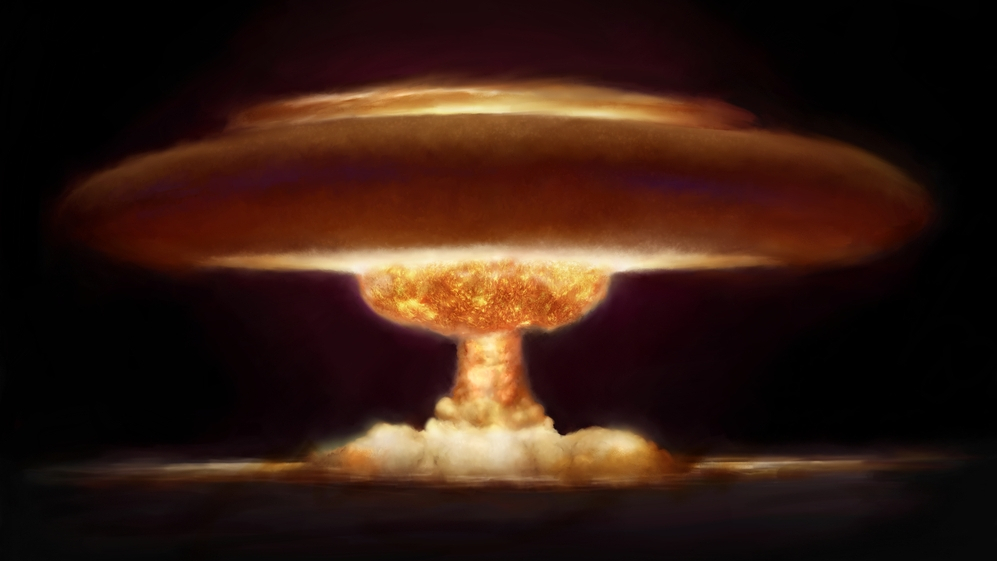 Or this?
Agenda
Instrumentation
Logging & Notifications
Debugging
Exceptions
PL/SQL Standards
Instrumentation
Think of Oracle’s Enterprise Manager
A car’s dashboard
A plane cockpit
Windows process explorer
A telco’s network operations center
Instrumentation – Physical World
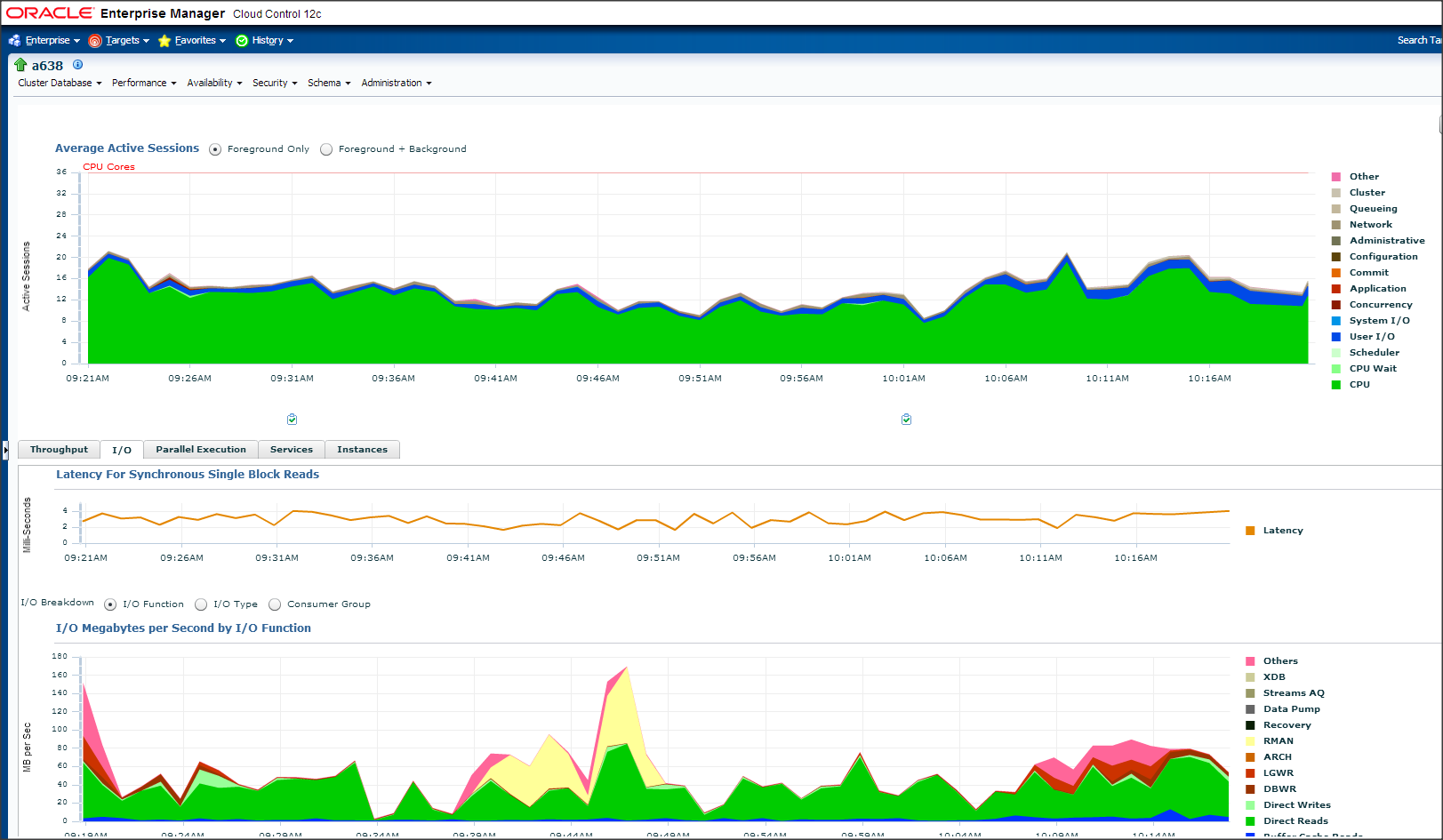 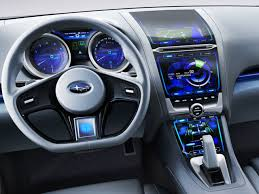 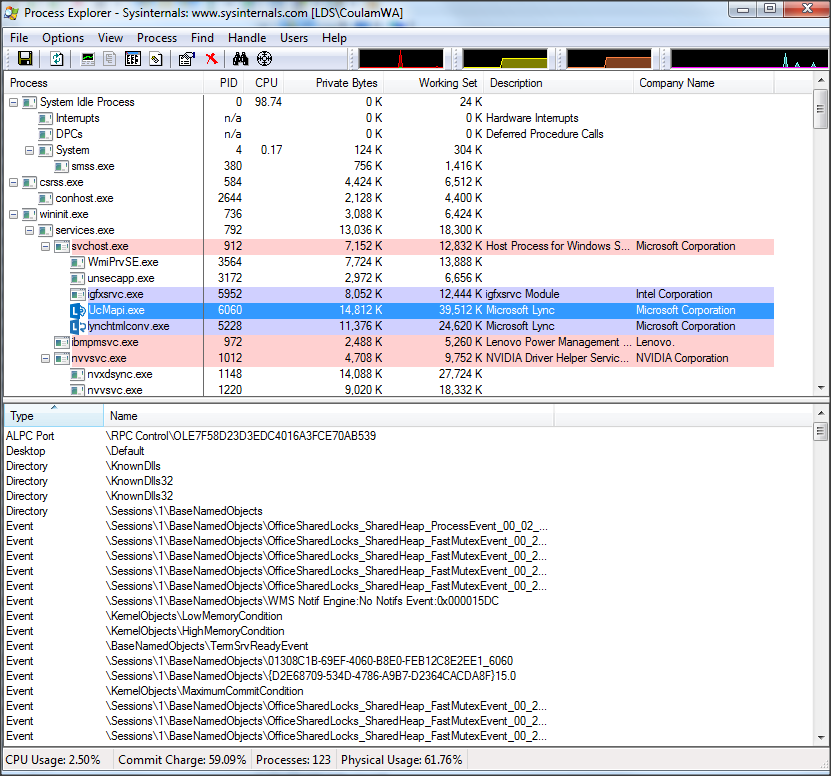 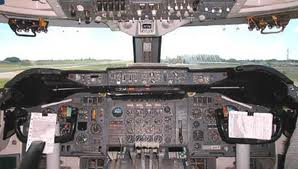 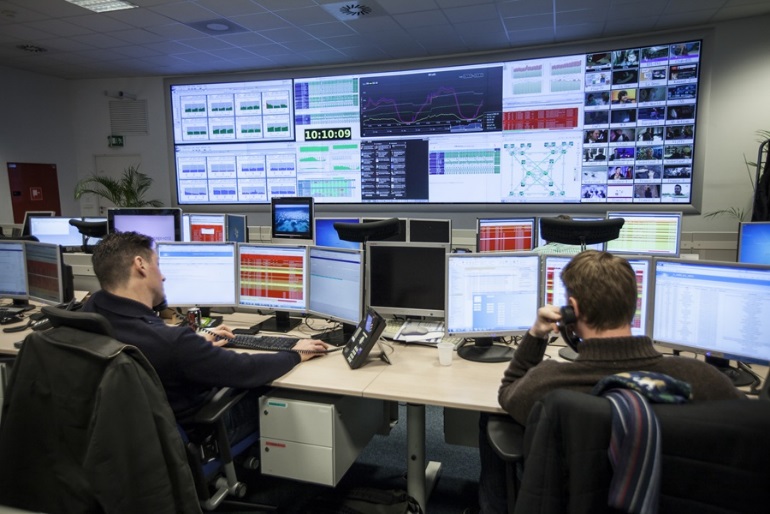 They all provide real-time, valuable insight into the inner workings of complex systems.
Instrumentation – Typical Custom PL/SQL
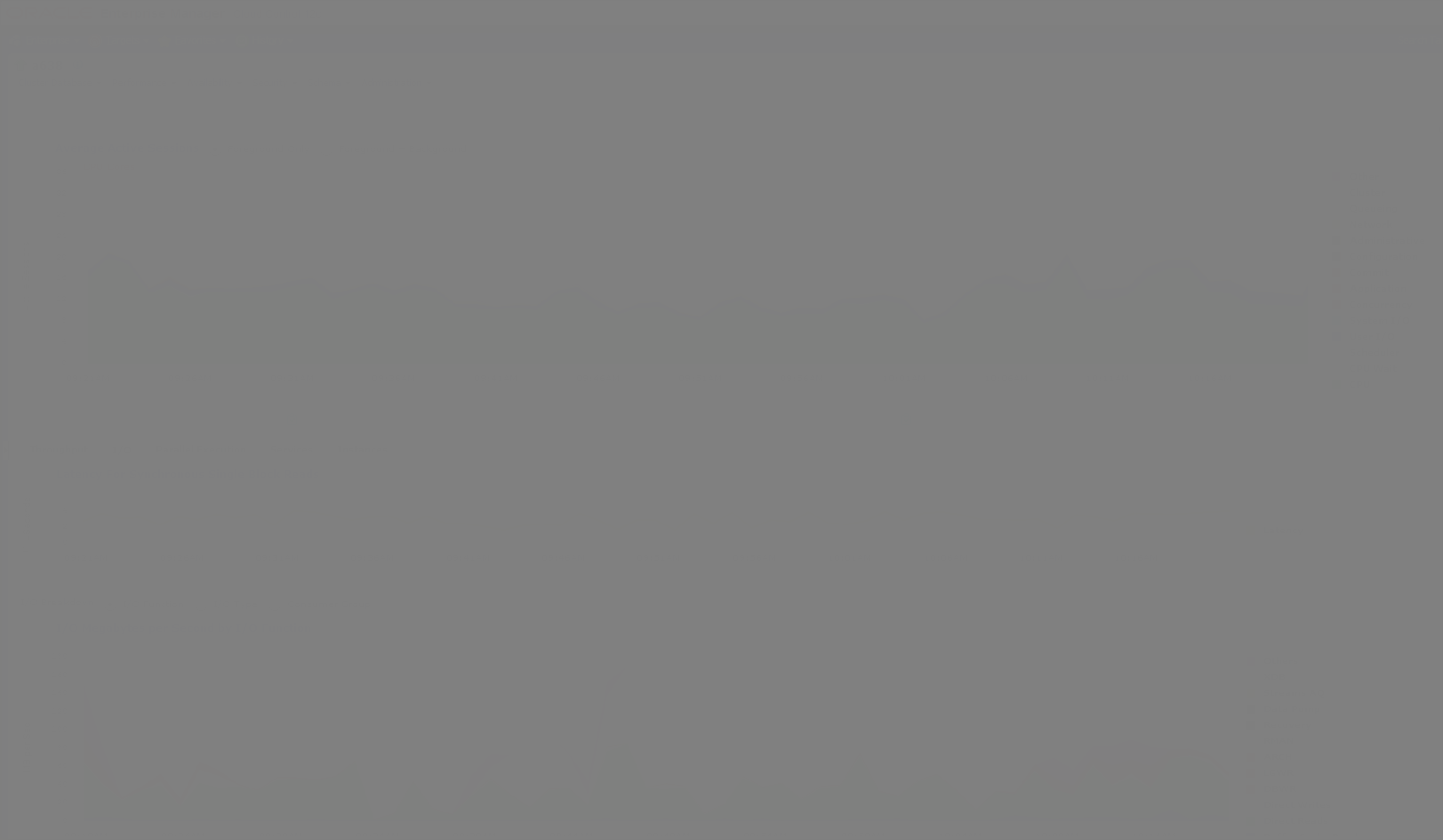 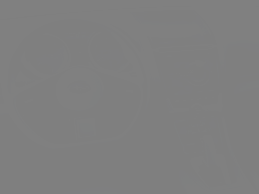 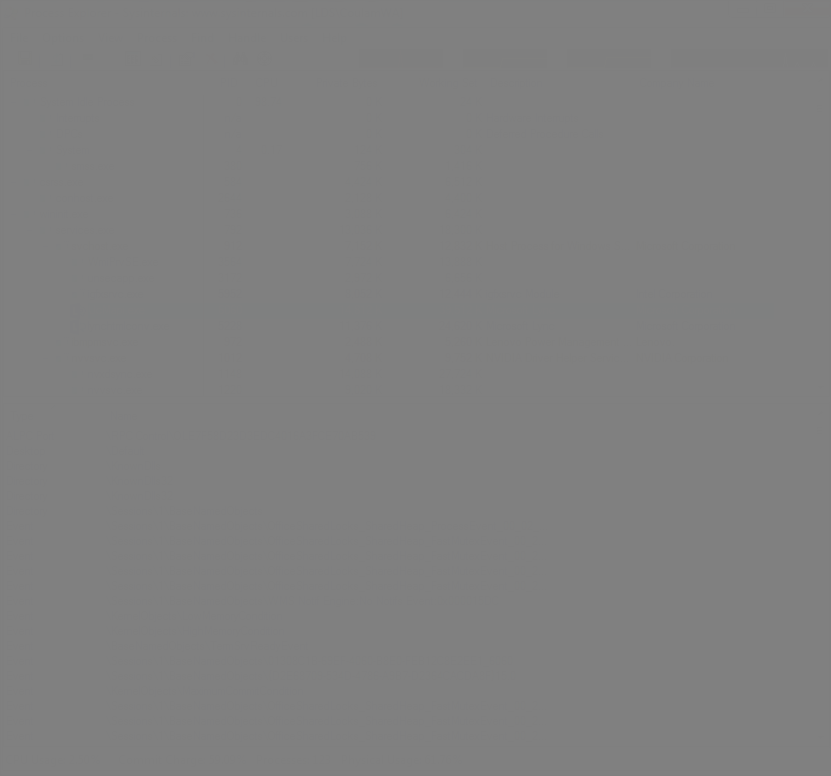 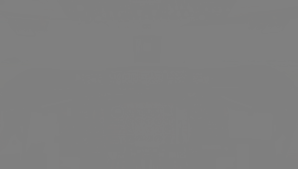 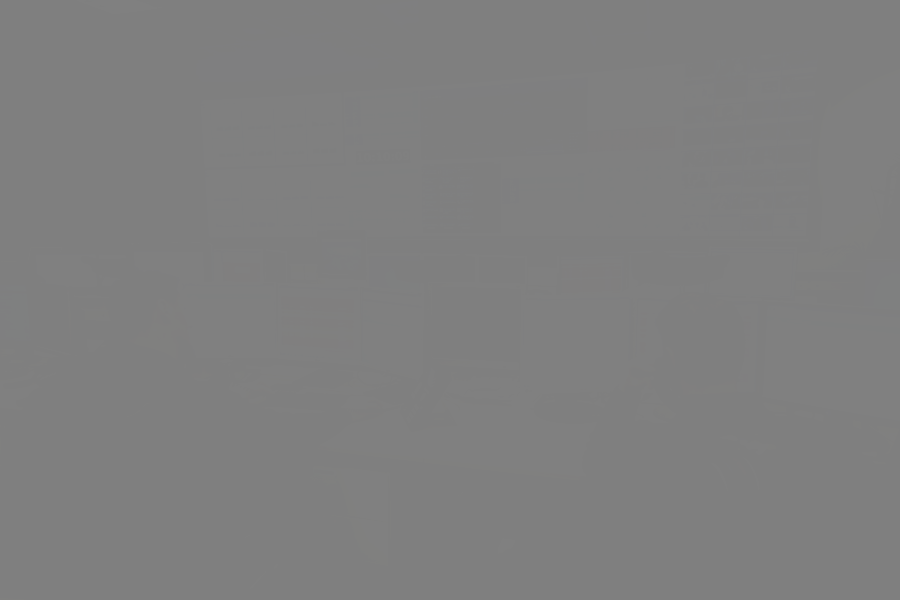 No insight into the inner workings of complex systems.
Instrumenation
I define it as the act of fitting production applications with code that directs runtime context to some destination where it can be useful.
Instrumentation – Runtime Context
Who
Name of called routine
Metadata of caller
What
Parameters passed or read, current variable values, counters
When
What changed
Metrics (timings and counts)
Exceptions, warnings
Landmarks and breadcrumbs
Instrumentation – Runtime Context Buckets
Logging – Permanently enabled messages generated by the code at runtime, logging valuable information the business may require. This information is typically larger-grained than the detailed debug messages, such as when a critical process started and stopped and how long it took (metrics), or warnings and errors detected and the values being processed at the time of the error.
Debugging – Lots of highly detailed messages that, when enabled, can show a troubleshooter the exact path a call took and all the parameter and variable values experienced during execution. Due to sheer volume, debug messages are typically disabled in production code, but can be dynamically enabled by changing a table-based or application context-based key value.
Auditing – Data that exposes who changed what and when it was done. The audit data can be mixed in with the debug and log messages, but I’ve found it handy to keep audit data separate in a table set designed for tracking changes to rows and columns.
Instrumentation – Runtime Context Example
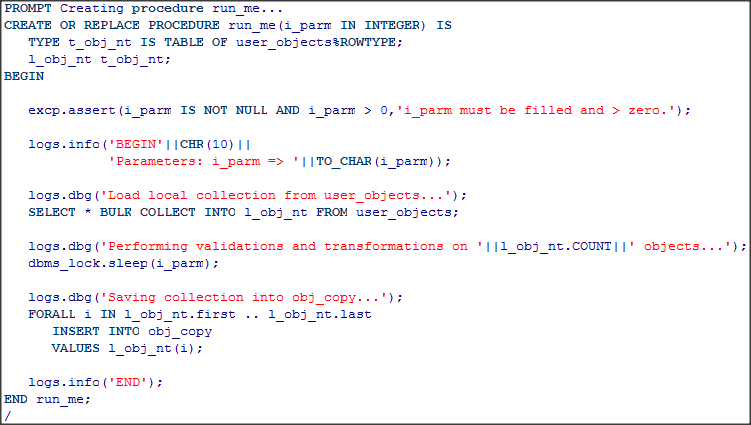 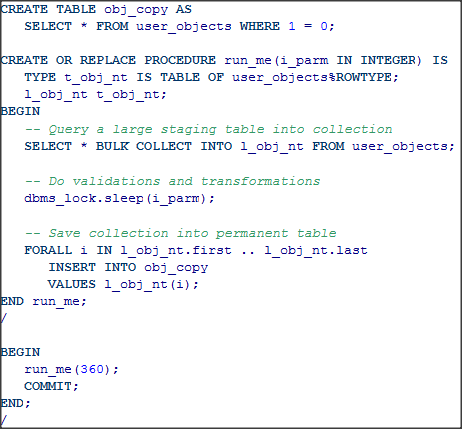 With instrumentation, query logging table to see where it is at.
While this is running, where can you go to figure out what it is doing?
Instrumentation
The act of fitting production applications with code that directs
 runtime context to some destination where it can be useful.
Instrumentation - Destinations
Agenda
Instrumentation
Logging & Notifications
Debugging
Exceptions
PL/SQL Standards
Logging and Notifications
Errors
Warnings
Information Only
Metrics
Proactive Monitoring
Logging and Notifications - Requirements
Destination Choice
Minimally: to table and screen
Optionally: to file
Nice to have: ftp, pipe, AQ, http, etc.
Output must be transaction-independent
Dynamic Logging
Controlled by toggles kept in a table, file or application context
Simplicity
Simple to record runtime context to a configurable destination
Simple to handle, log and re-raise exceptions
Simple to drop breadcrumbs in V$ performance views
 Client and session metadata should be gathered for you
Logging and Notifications - Simplicity
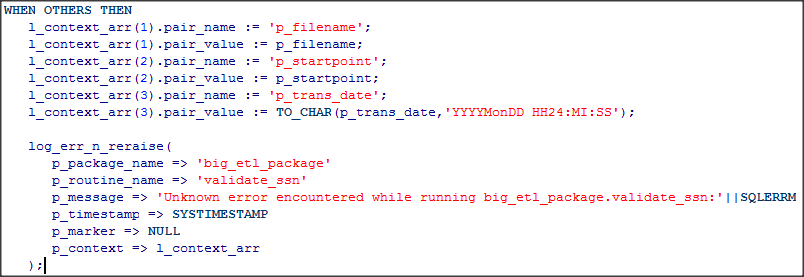 Follows good practices, but I wouldn’t want to use it more than about three times.
Logging and Notifications - Simplicity
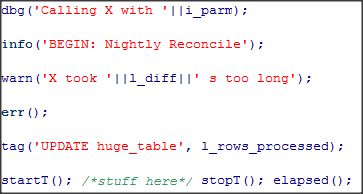 Ah, look how simple and easy it is to call those functions. I can do that!
Agenda
Instrumentation
Logging & Notifications
Debugging
Exceptions
PL/SQL Standards
Debugging
What is debugging?
Why do we debug?
How do you debug and do firefighting today?
When you have to debug, what is the ideal scenario?
Dynamic: Can be turned on and off
Debug instrumentation can remain in Prod code
Turn on for a PL/SQL unit, session, named process, end user, IP address, etc.
Visible immediately. No waiting.
Output choice: file, table, screen, other?
Painless for developers to learn and use
Auto-report time and origination
[Speaker Notes: DBMS_OUTPUT.put/put_line:
	Built-in. Easiest to remember and use. Fine for quick and dirty anonymous blocks. But…
	Unpleasant to type over and over.
	Goes to buffer, which in most tools is not fetched until the end of the block, after it’s too late to catch the bug in play, forcing at least one more debugging attempt.
	If used in production troubleshooting, front end must fetch from the buffer to benefit. Most do not, and the output is lost to the Oracle aether.
	If added to troubleshoot production, packages must be compiled, forcing invalidations, downtime, disgruntled users/customers.
	Until 10g, severely limited to <= 255 characters. (32K limit now)
Logging to file:
	Output is immediately visible. No need for anonymous transaction. But…
	Must be designed for security and file system constraints.
	If left in production, can quickly fill disk, so most opt to be very conservative, leaving little useful info when troubleshooting is required.
Logging to table:
	Output immediately visible if within anonymous block.
	If left in production, can quickly fill tablespace, so again logging is kept conservative.
GUI tool:
	Most can only attach to new backend session, not an existing or client-side session.
	Code must be compiled in prod with debug tokens.
	I’ve seen these tools mess up the sessions, where it had to be killed externally and in the OS to clean it up. Risks running in Production.
	DBMS_DEBUG is used under the covers of these tools. Too complex and low-level to use manually. Limitations with collections, which you should be using gratuitously.]
Debugging Output Choices
DBMS_OUTPUT
Log to file
Log to table
GUI tool or DBMS_DEBUG API

Demo of Oracle Debug API
Demo of Dynamic Debugging
Agenda
Instrumentation
Logging & Notifications
Debugging
Exceptions
PL/SQL Standards
Exceptions – The Rules
Any PL/SQL block can have an exception section
Each exception section can have 1 to N exception handlers
A raised exception transfers control to nearest exception section
After matching handler runs, control transfers to next statement in the enclosing block
If no handler, the exception “bubbles” up to the caller
If exception from block declaration section, will bubble up w/o visiting matching handler.
DML in routines that end with an unhandled exception are automatically rolled back*
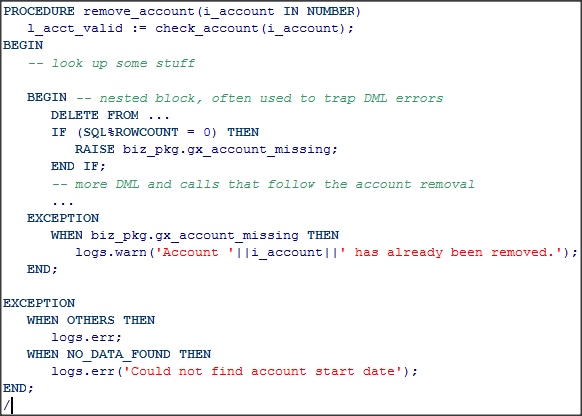 Bad
Bad
* Despite what the 11g docs say
Exceptions – Types
Internally Defined
PLS-00049 to PLS-01918
ORA-00000 to ORA-64621
See http://docs.oracle.com/cd/E11882_01/server.112/e17766/toc.htm
Predefined
Oracle wrapped 22 of their internally defined errors with names
Most commonly used: NO_DATA_FOUND, DUP_VAL_ON_INDEX, and TOO_MANY_ROWS
User-defined
Exception named by the developer.
Must be raised explicitly, unless tied to internally defined error
Tied with PRAGMA EXCEPTION_INIT(<exception>, <error number>)
Names best kept in a package specification
Exceptions – Types
Internally Defined
Predefined
User Defined
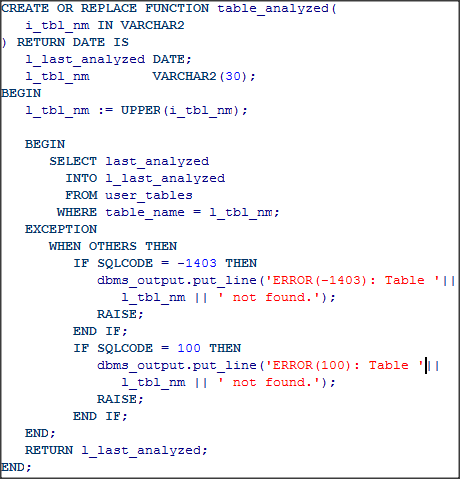 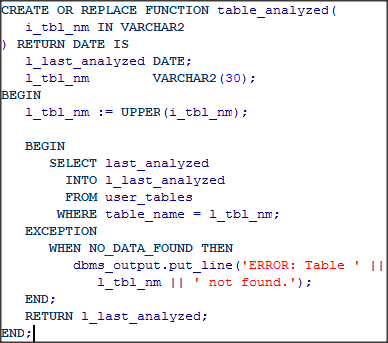 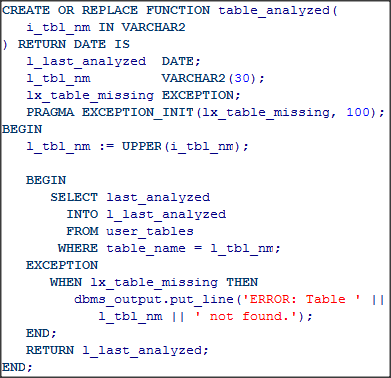 Bad
Better
Best
Bad but correct
Exceptions - Raising
RAISE
Inside an exception handler, mostly used by itself to re-raise the trapped exception once it has been “handled”
Outside an exception handler, used to spawn the exception and requires an exception name.
RAISE_APPLICATION_ERROR
Used to raise user-defined exceptions tied to user-defined messages
Error number must be in the range -20000 to -20999
Message limited to 2048 bytes
Only common exception library should use it, not developers.
Exceptions - Raising
RAISE User Defined
RAISE Predefined
Re-RAISE
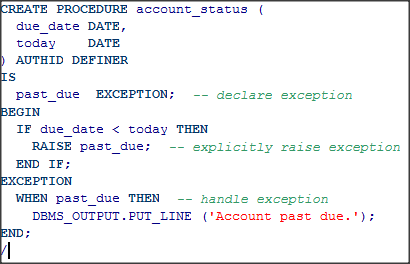 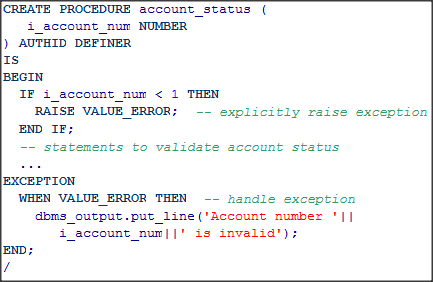 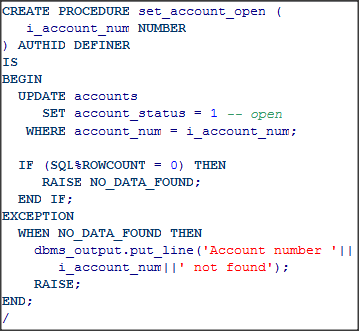 Exceptions - Raising
Raising user-defined exception
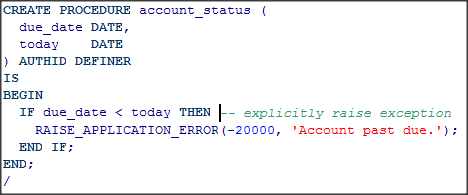 Trapping and handling user-defined and raised exception
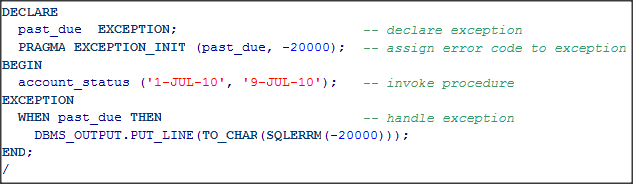 Exceptions – Handling them loses information
Handled with logging library
NO_DATA_FOUND handled
NO_DATA_FOUND unhandled
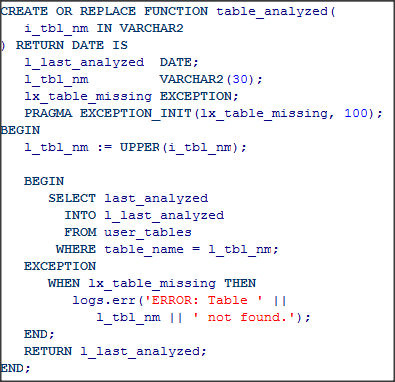 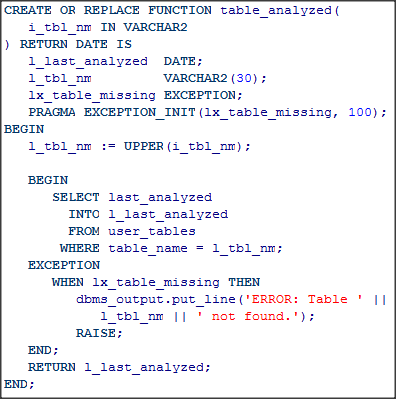 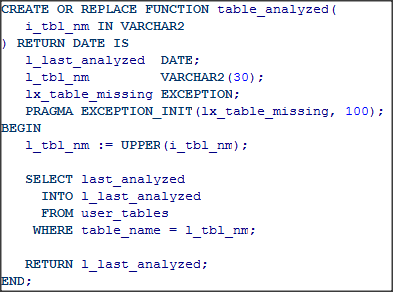 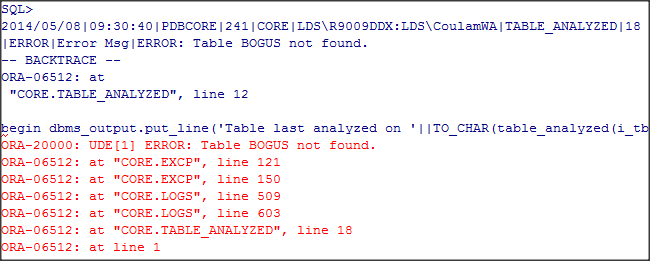 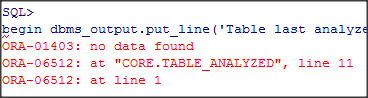 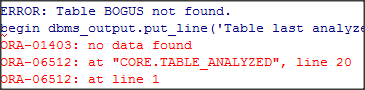 Where the error was raised. NOT where the error happened
Exact point of error generation
Can finally see original point of error again
Exceptions – SQLCODE and SQLERRM
SQLCODE returns the error number
SQLERRM returns the full error message associated with the error number.
Developers shouldn’t be using these directly. Only used within your common logging and exception handling library.
Exceptions – Call Stack
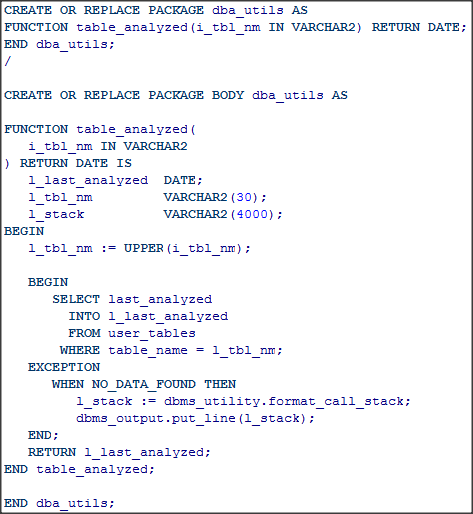 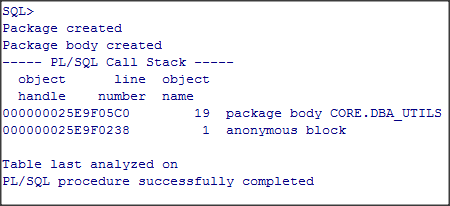 Exceptions – Backtrace Error Stack
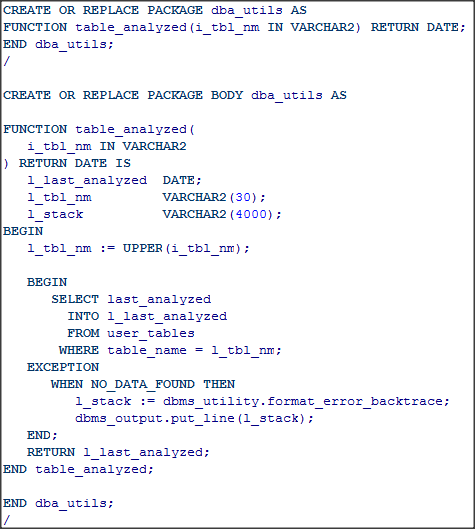 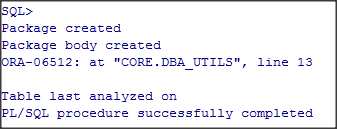 Exceptions – 12c Call Stack
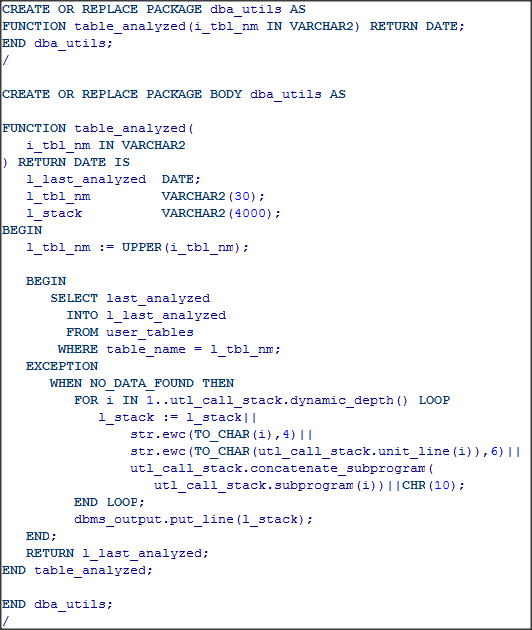 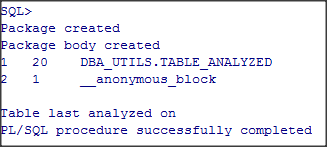 Exceptions – All Stacks using logging pkg
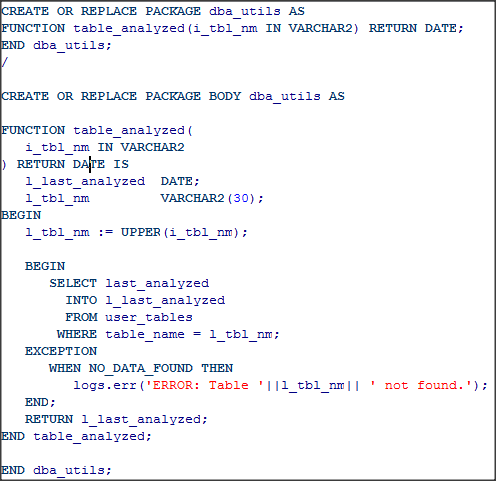 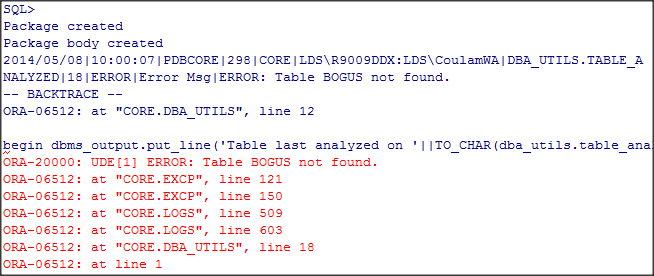 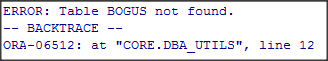 app_log.log_txt
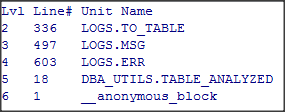 app_log.call_stack
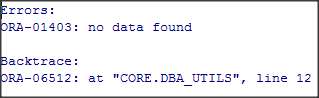 app_log.error_stack
Exceptions – Best Practices
Keep your routine small and simple
Use assertions to test assumptions
Only handle anticipated errors with an exception
Use a standard method of logging and re-raising
Do not use parameters to communicate execution status
Do not use WHEN OTHERS. If you must, ensure you re-raise the exception.
Allow PL/SQL’s default exception and rollback model to handle everything else.
Exceptions – Small and Simple Routines
Simple routines do one thing well
Simple routines usually don’t need any exception handlers
If they do, it is usually just one, focused exception
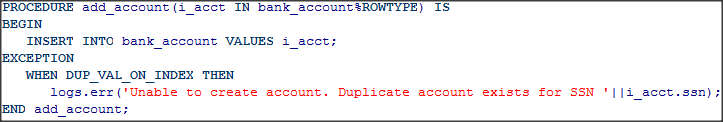 Exceptions – Check Your Assumptions
Assertions codify “tribal memory”
Things you currently “know” or assume about the business process, the environment, the caller, the parameter values, etc. should all be carved in stone with assertions.
Older development paradigms call this “coding by contract”
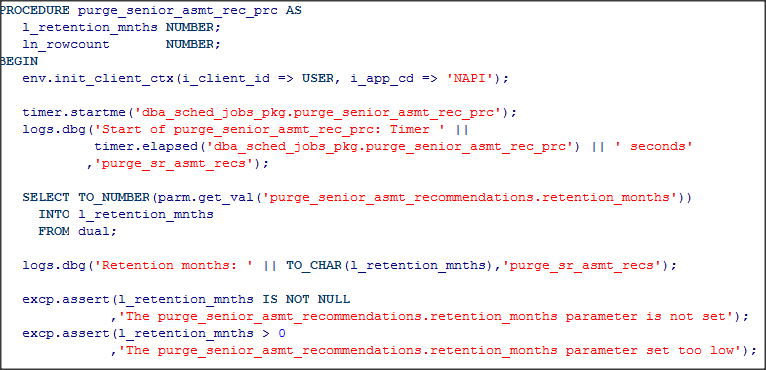 Existing
Instrumentation
Libraries
Starter and Simplified Starter
Agenda
Instrumentation
Logging & Notifications
Debugging
Exceptions
PL/SQL Standards
PL/SQL Standards
Write it or adopt it or blend it
Google “PL/SQL Standards”. Take the ToadWorld link.
http://www.toadworld.com/platforms/oracle/w/wiki/8245.plsql-standards.aspx 
Ensure it is followed
Automated formatting
Automated snippets, frequent SQL, frequent PL/SQL
Shared templates
Peer review
Configurable standards checker (like Dell’s CodeXpert in Toad)
How is your craftsmanship perceived?
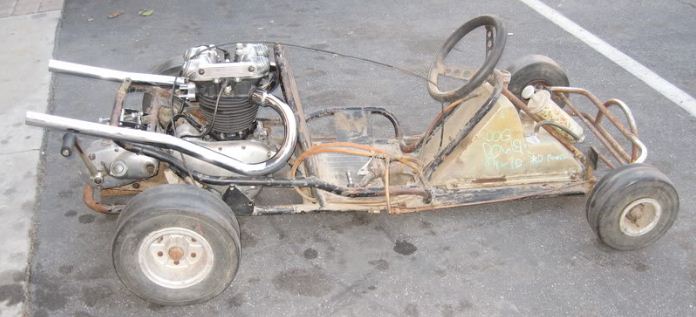 vs.
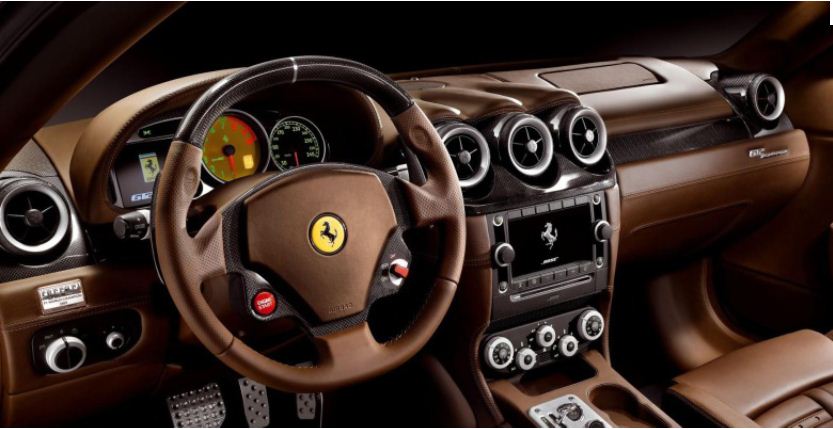 Conclusion
Coding and problem solving should be fun, not tedious and painful.
Standards, instrumentation and a common exception handling method are a large part of that goal.
Whether you adopt, hybridize or build your own common libraries they must be simple and easy to use.
Instrumentation is the “low-hanging fruit” because it can be added easily after production rollout.
Modifying existing code format and exception handling is not as easy, but can be tackled incrementally, one package at a time during maintenance activities.
Ensure their use through peer reviews, automation, rewards and some good old public flogging and humiliation ;-)
Get started today! It’s easy.
Questions?
Contact: bcoulam@yahoo.com
Papers and Code:
http://www.dbartisans.com 
Framework: http://sourceforge.net/projects/plsqlframestart